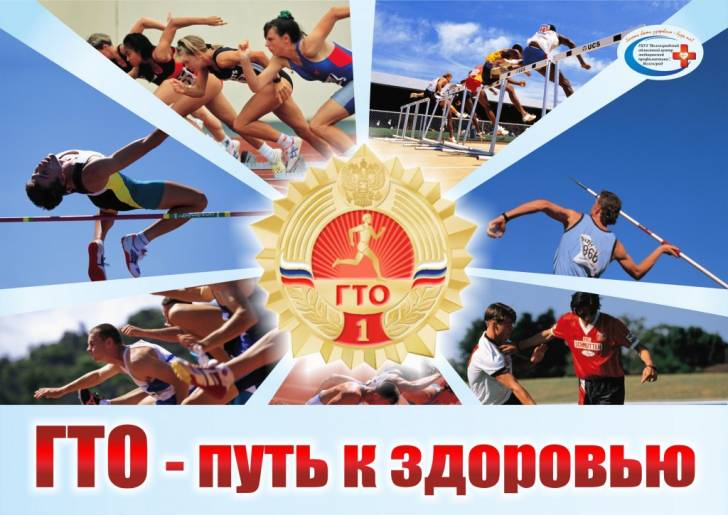 ЧТО ТАКОЕ ГТО?
Презентация  
Выполнил
Щербаков Вадим  
Ученик 3Г класса
История Г.Т.О.
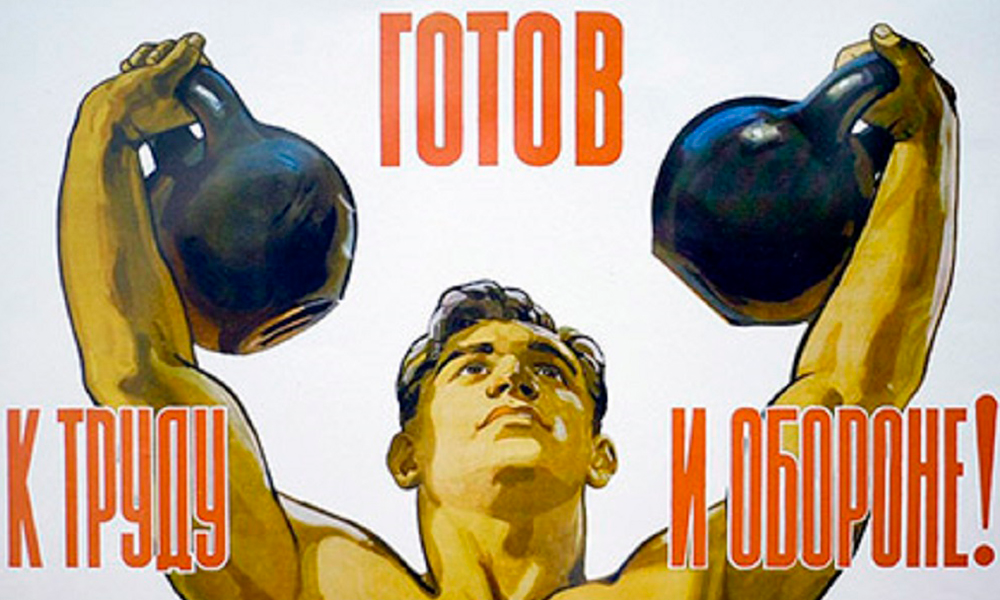 Общероссийское движение «Готов к труду и обороне» -  программа физкультурной подготовки, которая  существовала в нашей стране с 1931 года по 1991 год
ГТО МНОГО ЛЕТ НАЗАД
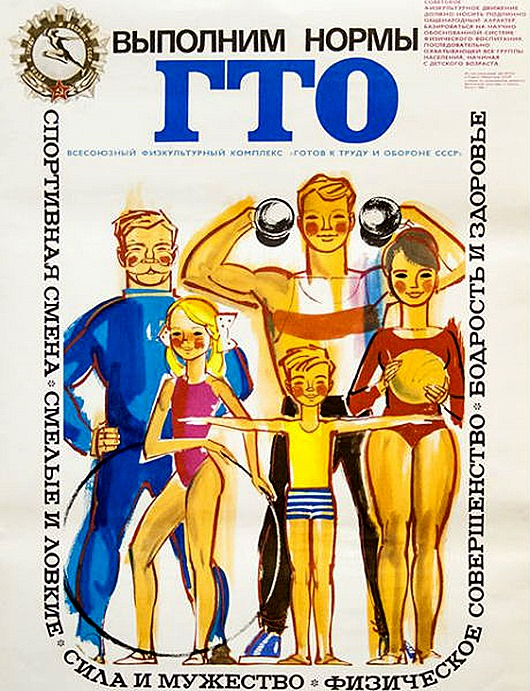 ГТО охватывало  население в возрасте от 10 до 60 лет.

Сдавать нужно было такие виды упражнений, как бег, прыжки в длину и в высоту, плавание, метание мяча, лыжные гонки, подтягивание на перекладине, стрельба, велокросс, туристский поход и др.
Забвение Г.Т.О.
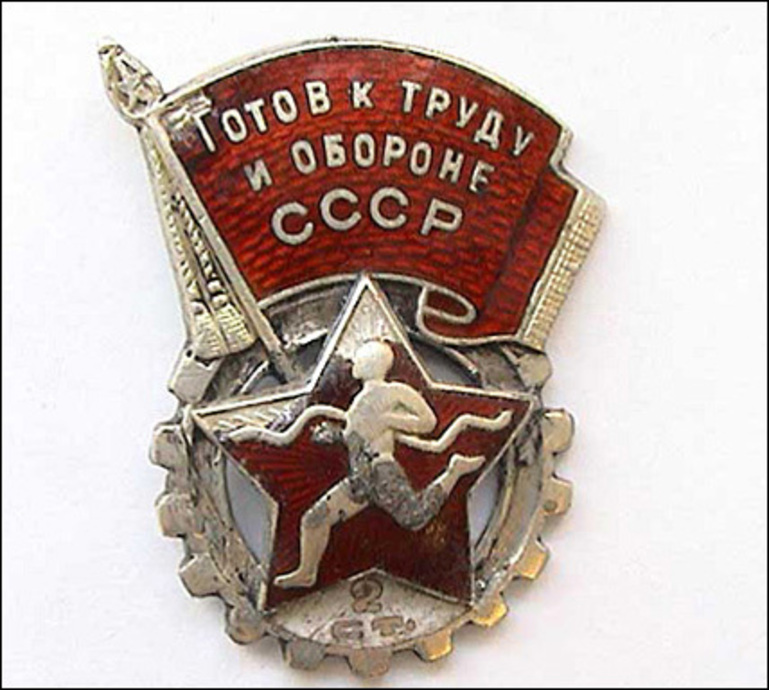 После развала Советского Союза комплекс ГТО был забыт, что отразилось на физической подготовке граждан и, в первую очередь, молодежи.
Возрождение Г.Т.О.
По Указу Президента РФ с 1 сентября 2014 года в нашей стране введён Всероссийский физкультурно-спортивный комплекс «Готов к труду и обороне» (ГТО) для решения проблемы продвижения ценностей здорового образа жизни и укрепления здоровья детей.
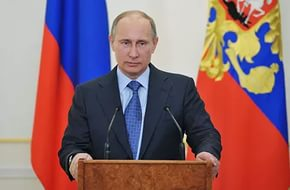 ГОРЖУСЬ ТОБОЙ, ОТЕЧЕСТВО!
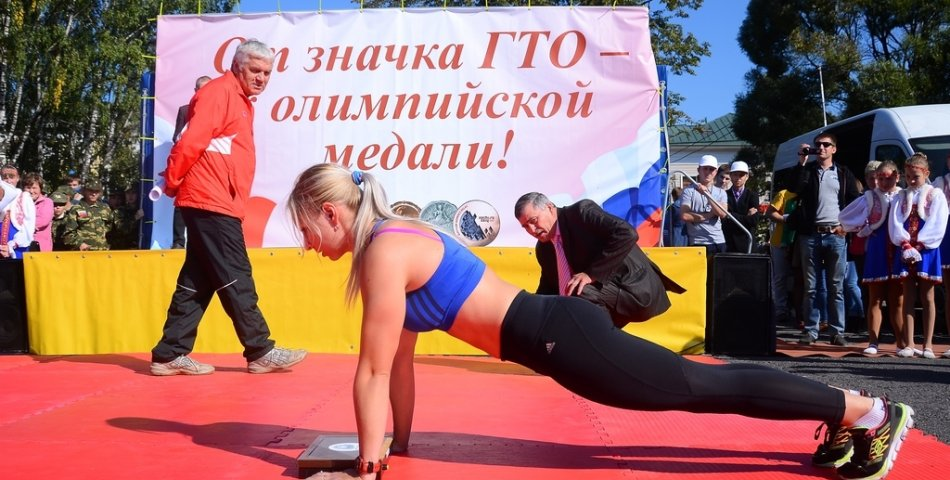 Обновленная расшифровка ГТО звучит как: «Горжусь тобой, Отечество!» 
Это название-призыв оказалось более  теплым, в нем напрямую упоминается святое для русского человека слово «Отечество».
Знаки отличия
Выполнившие нормативы комплекса ГТО будут отмечены специальными знаками отличия, а также получат массовые спортивные разряды и звания. 

Обладание такими знаками отличия даст дополнительные баллы  при поступлении в высшие учебные заведения.
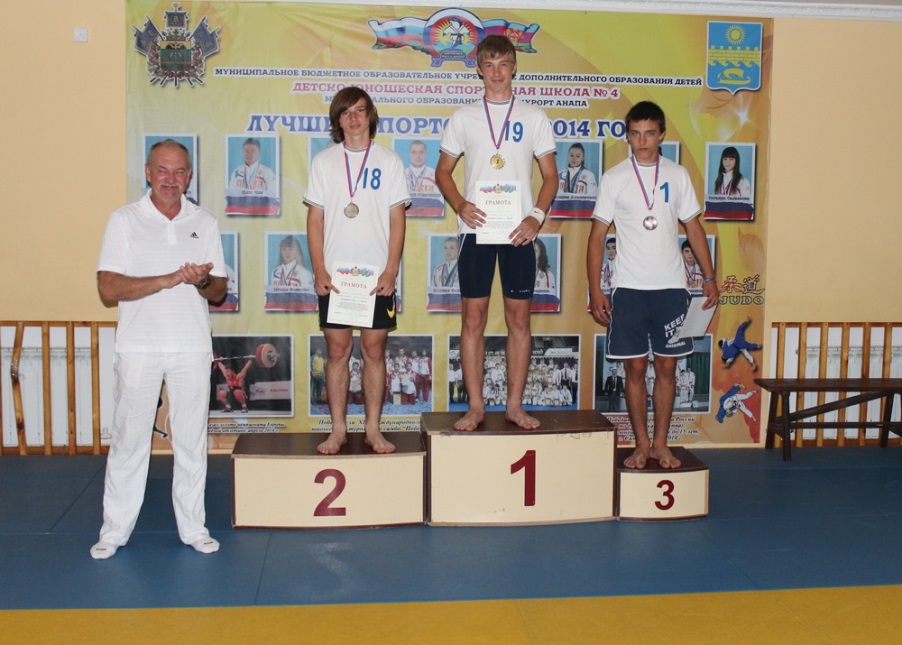 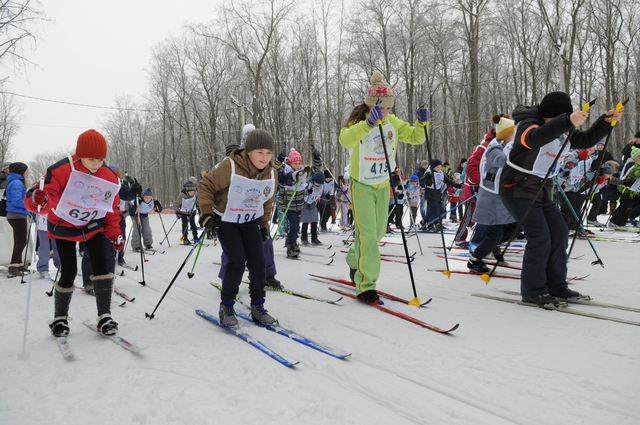 ЗНАКИ ОТЛИЧИЯ  ГТО
Знак отличия ГТО  имеет форму многоконечной звезды, в центре которой - бегущий спортсмен. Для знака высшей степени, золотого, фон будет красный; серебряный знак будет оттенять синий фон; а бронзовому значку выбрали зеленый фон с изображением восходящего солнца. Внизу  расположена надпись «ГТО» в красном цвете. В верхней части герб РФ. 
К значку ГТО будет выдаваться удостоверение темно-бордового цвета, в котором будут прописаны все нормативы и результаты по ним.
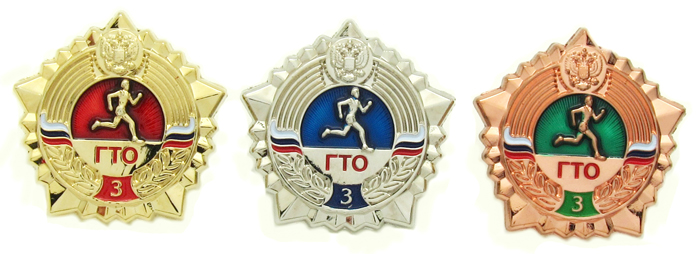 При сдаче норм ГТО существует несколько ступеней:
|-ступень-1-2 классы
||-ступень-3-4 классы
|||-ступень-5-7 классы
|V-ступень-8-9 классы
V-ступень-10-11 классы
V|-ступень-студенты от 18 до 24 лет
V||-ступень-от 25 до 29 лет
Нормативы, которые сдают учащиеся со 2 по 4 класс
Бег 30,60 метров, либо челночный бег 3х10
Кроссовый бег 600,1500 метров
Прыжок в длину с места
Метание мяча в цель, либо на дальность
Подтягивание на высокой и низкой перекладинах
Наклон вниз с прямыми ногами 
Лыжные гонки 1,2 км
О себе
Я живу в г.Сасово. Сасово спортивный город. Каждый может найти
свой вид спорта по душе. В Сасово построен бассейн Нептун,
 ледовый дворец Планета спорта.
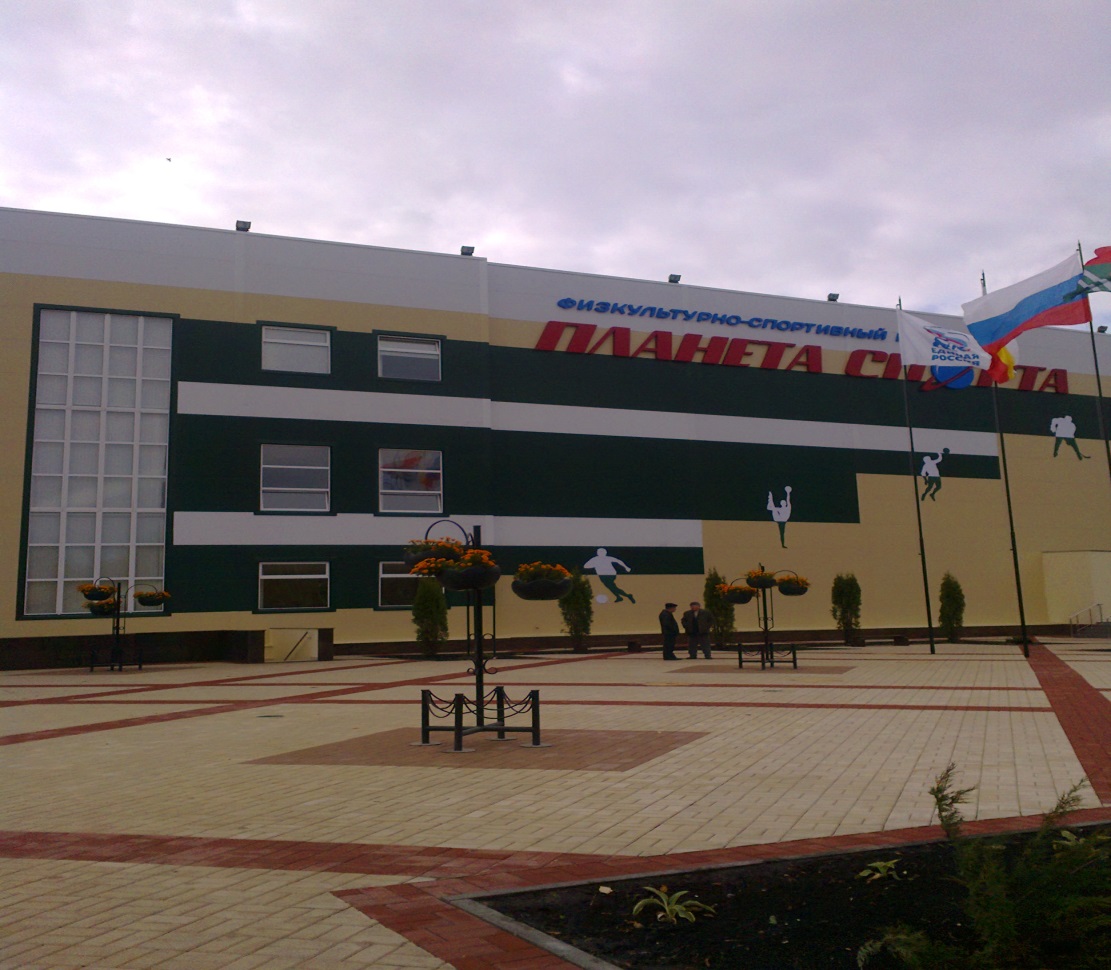 Мои спортивные занятия
Я тоже за здоровый образ жизни.Стараюсь заниматься спортом.
Зимой я катаюсь на лыжах и хожу в ледовый кататься на коньках.
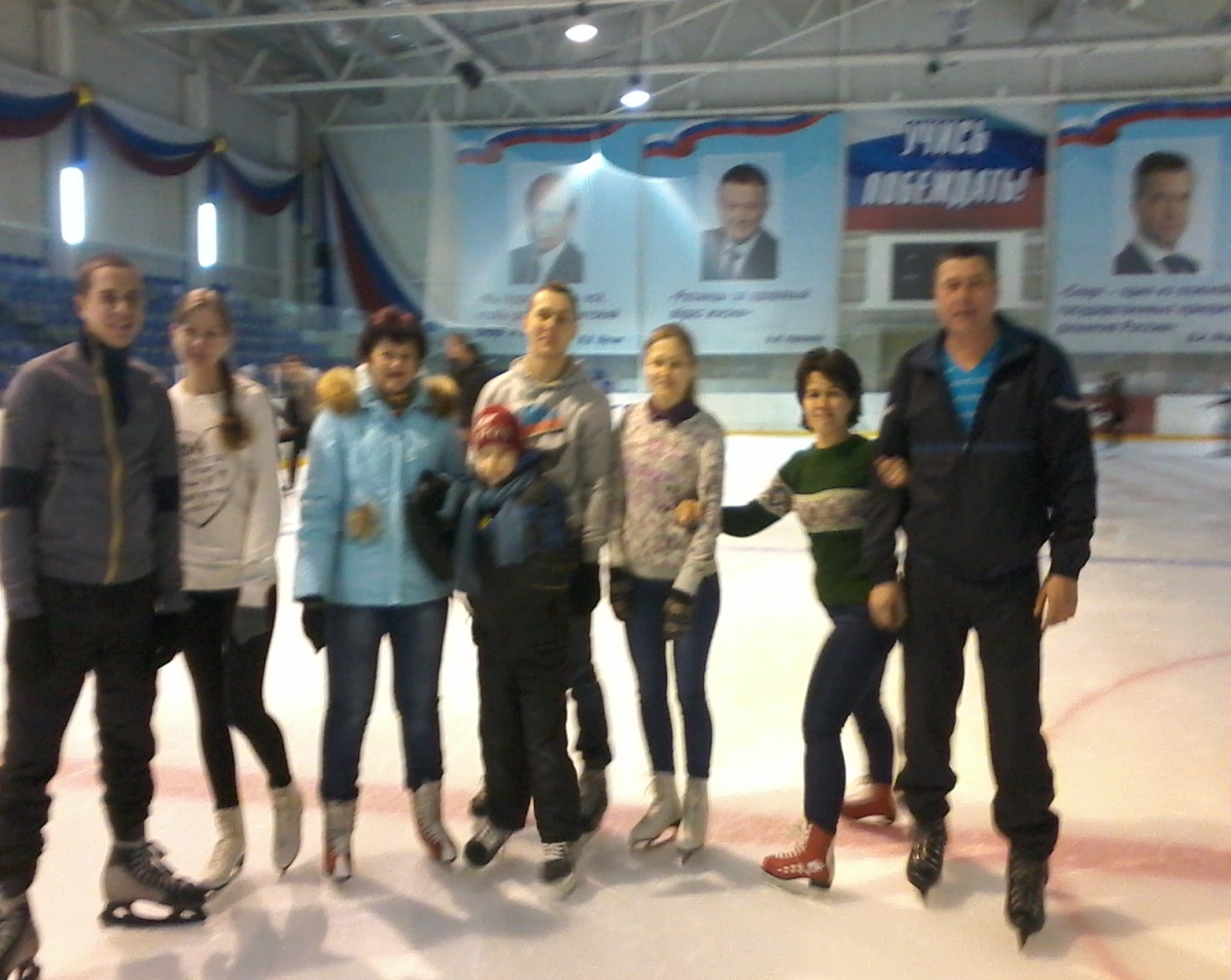 Зимние занятия
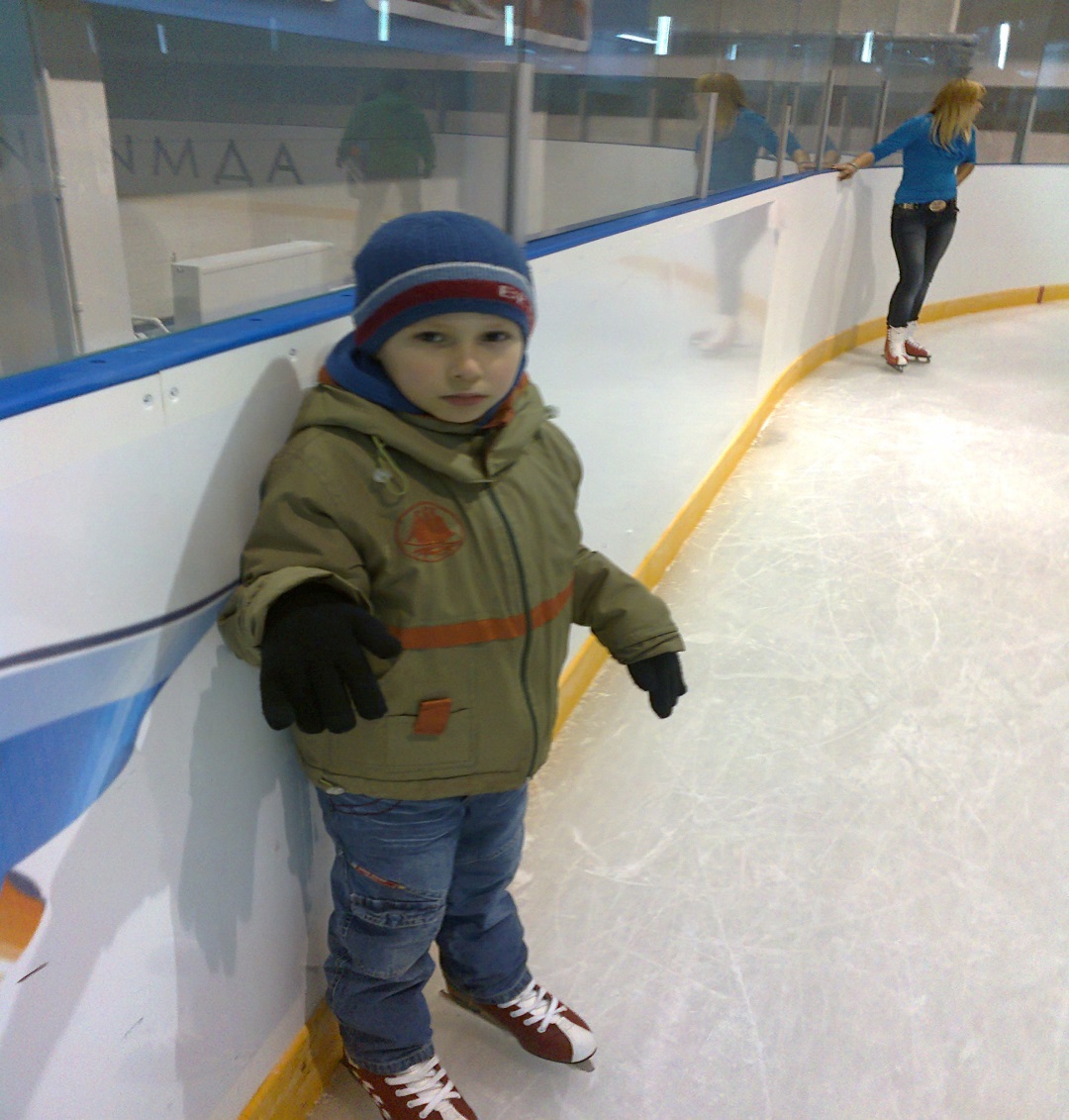 Летом
Летом я люблю кататься на велосипеде, ходить купаться.
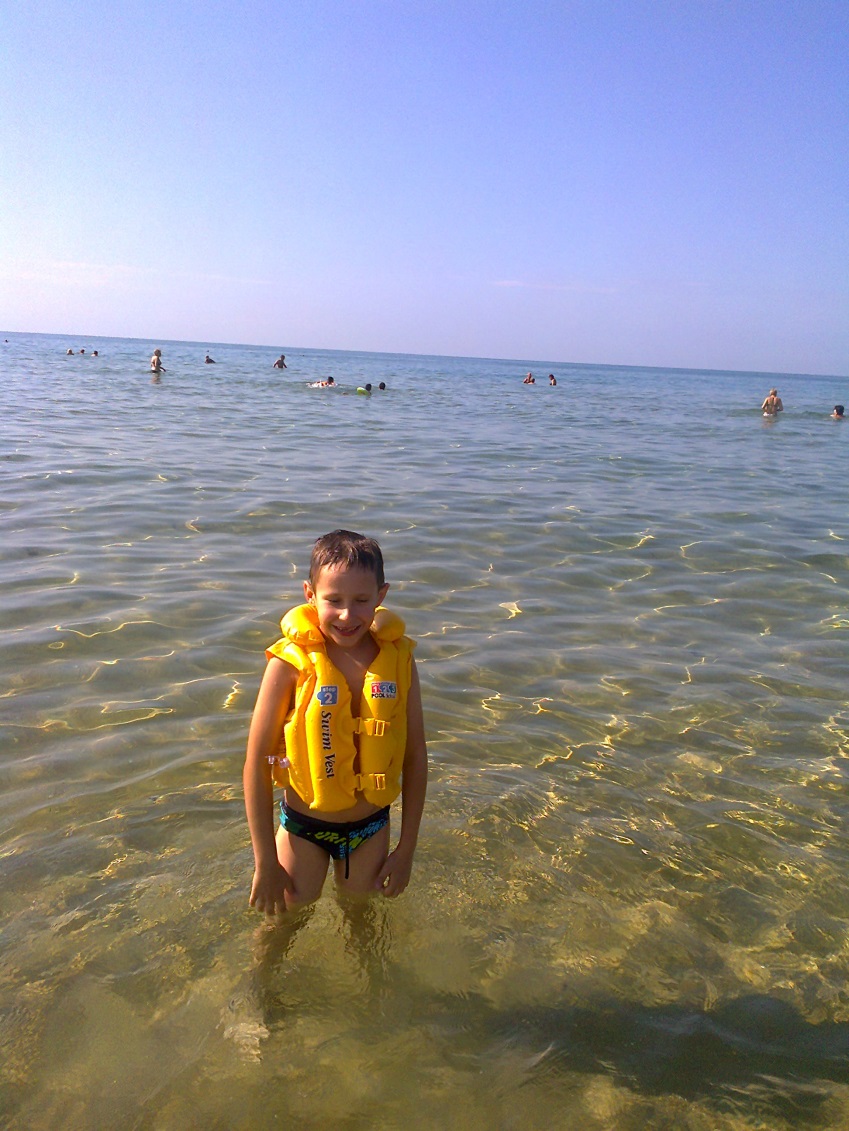 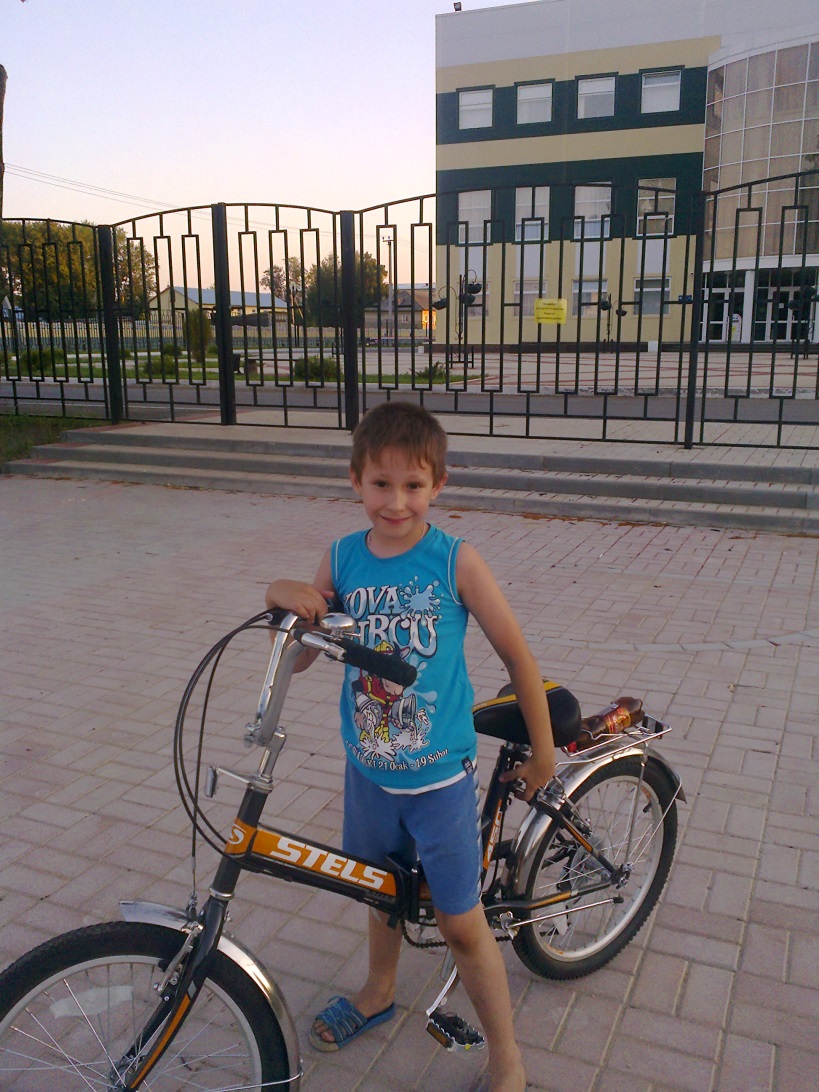 .
Люблю учавствавать в картинге
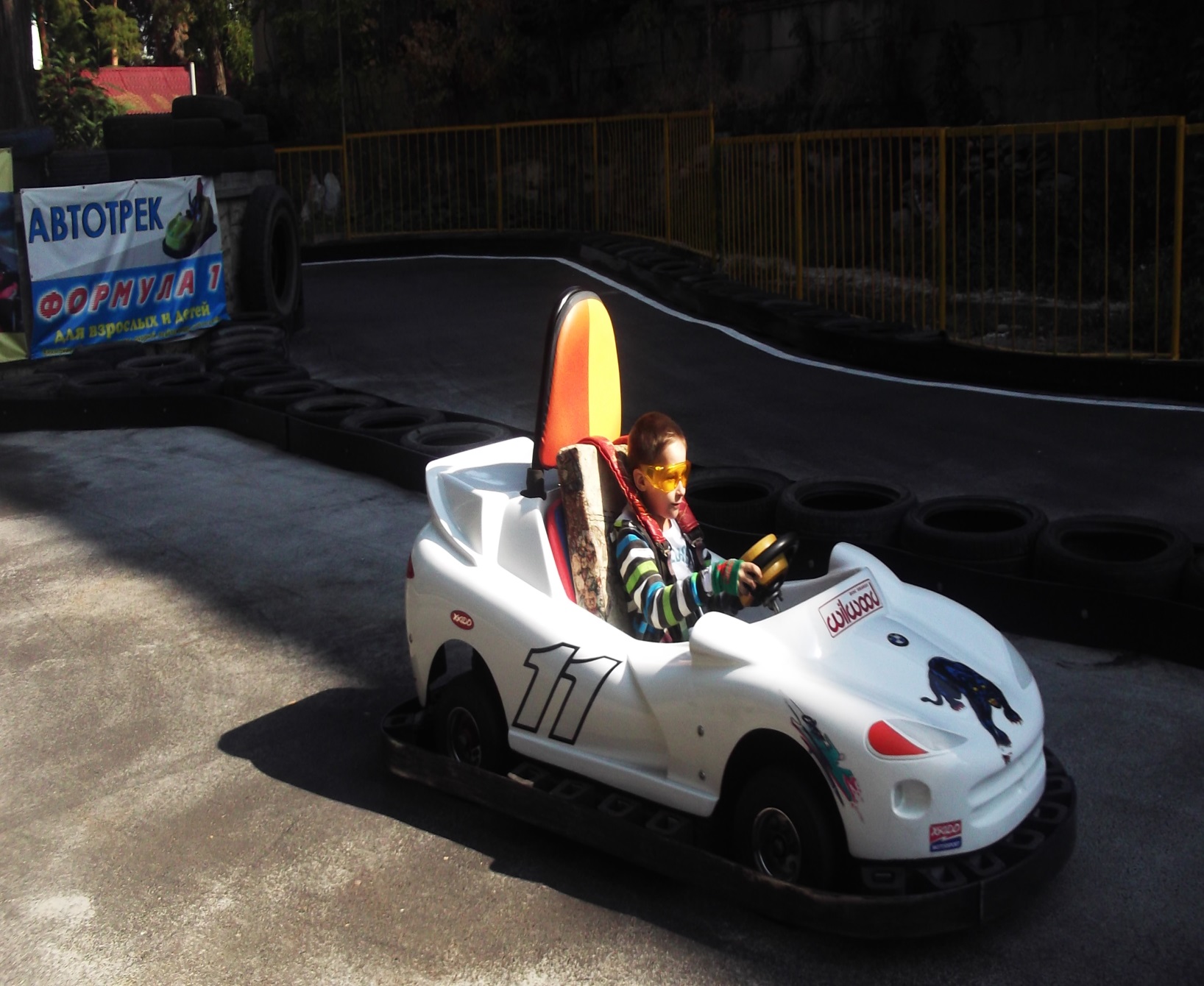 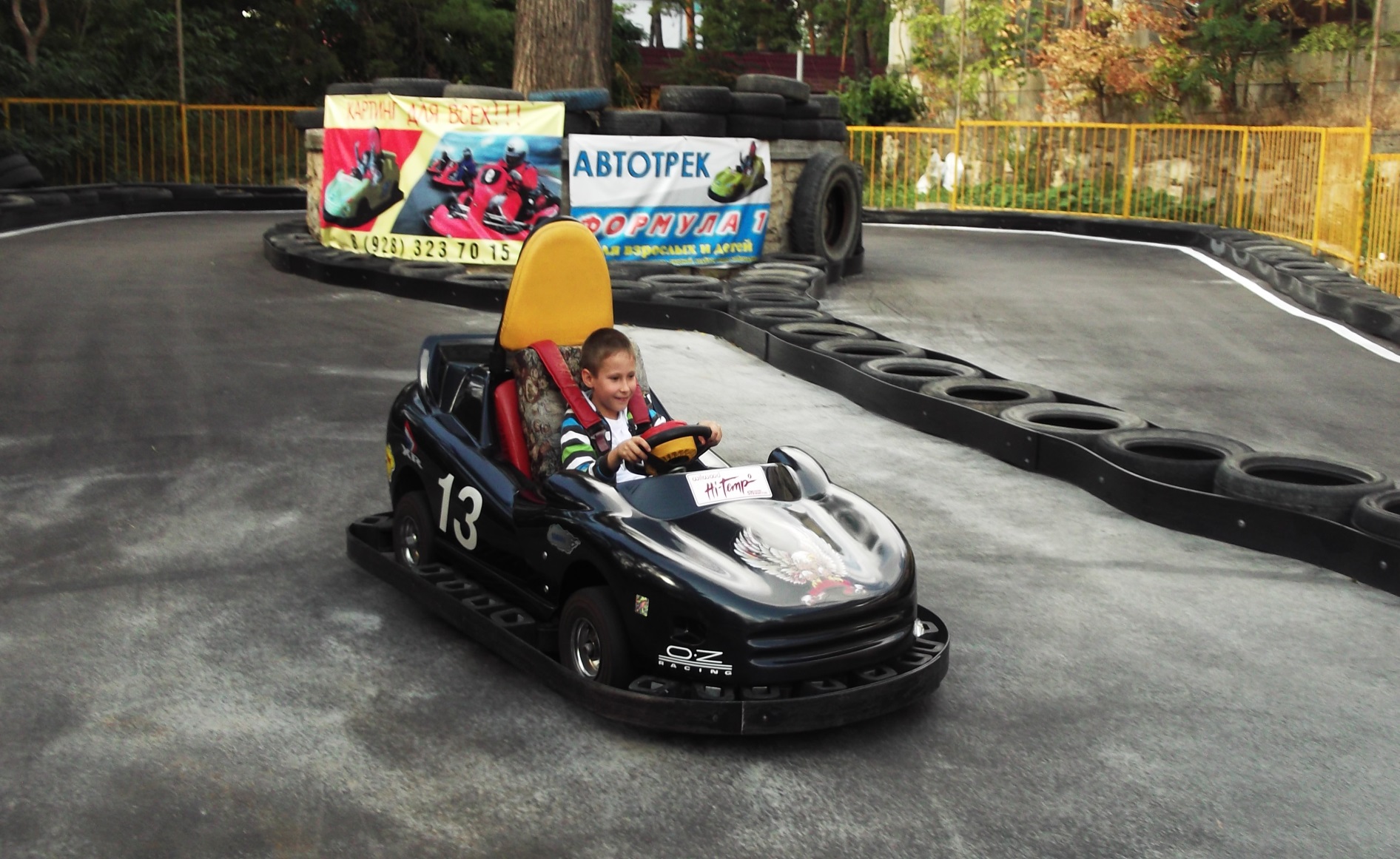 Теннис
А ещё я хожу на секцию тенниса
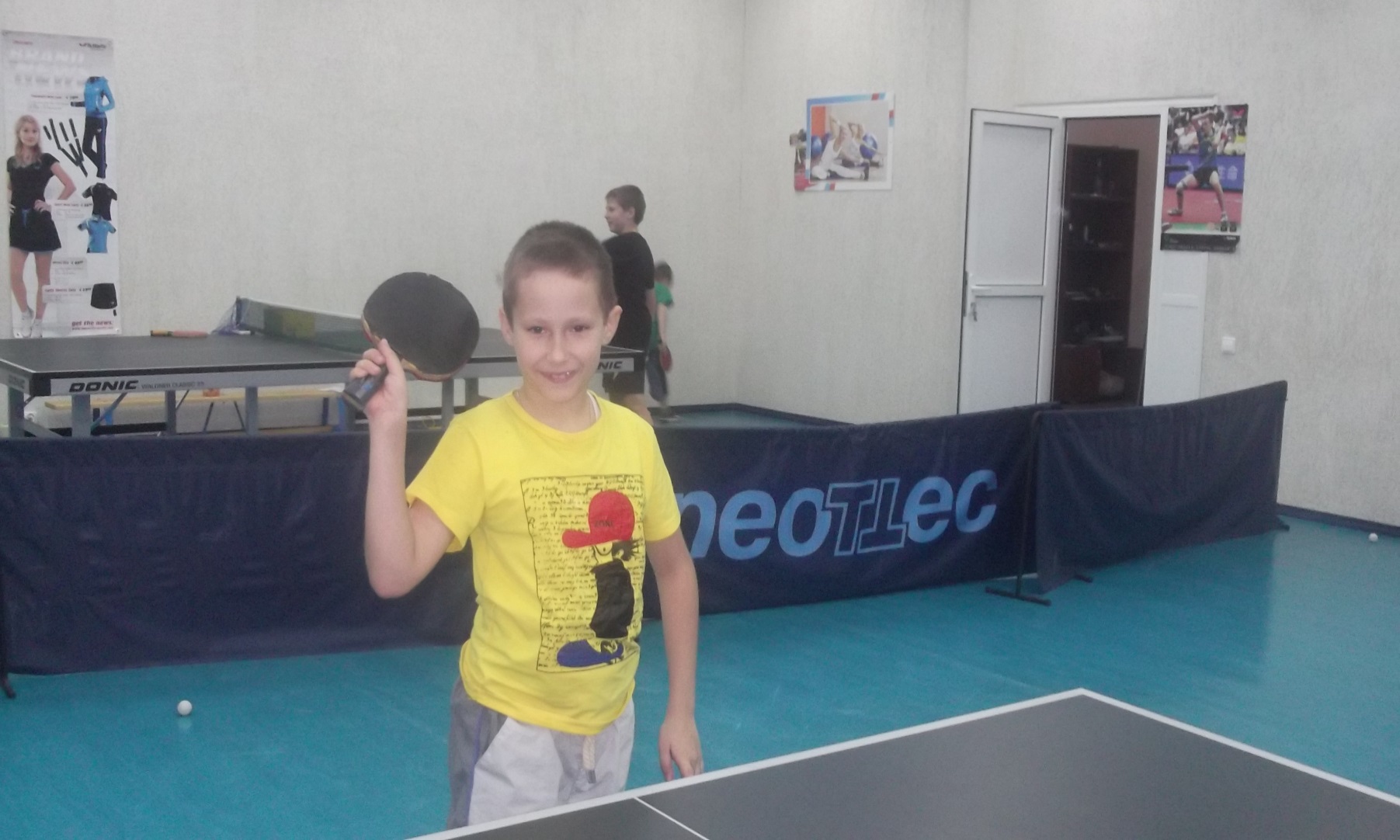 Мои брат и сестра тоже занимаются в секциях Таня ходит на гимнастику
А Виталий занимался в секции полиатлона, а сейчас ходит на бокс.
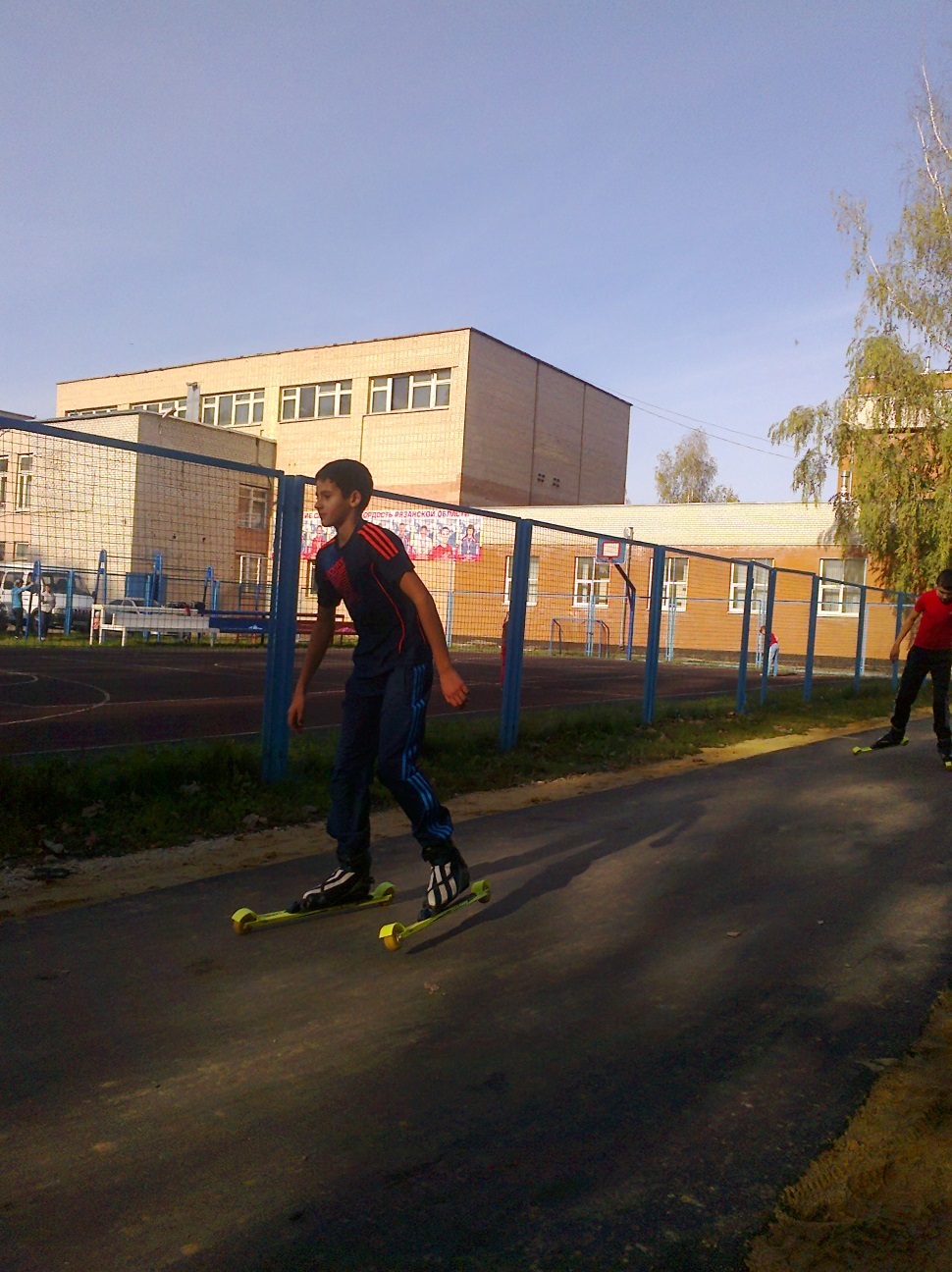 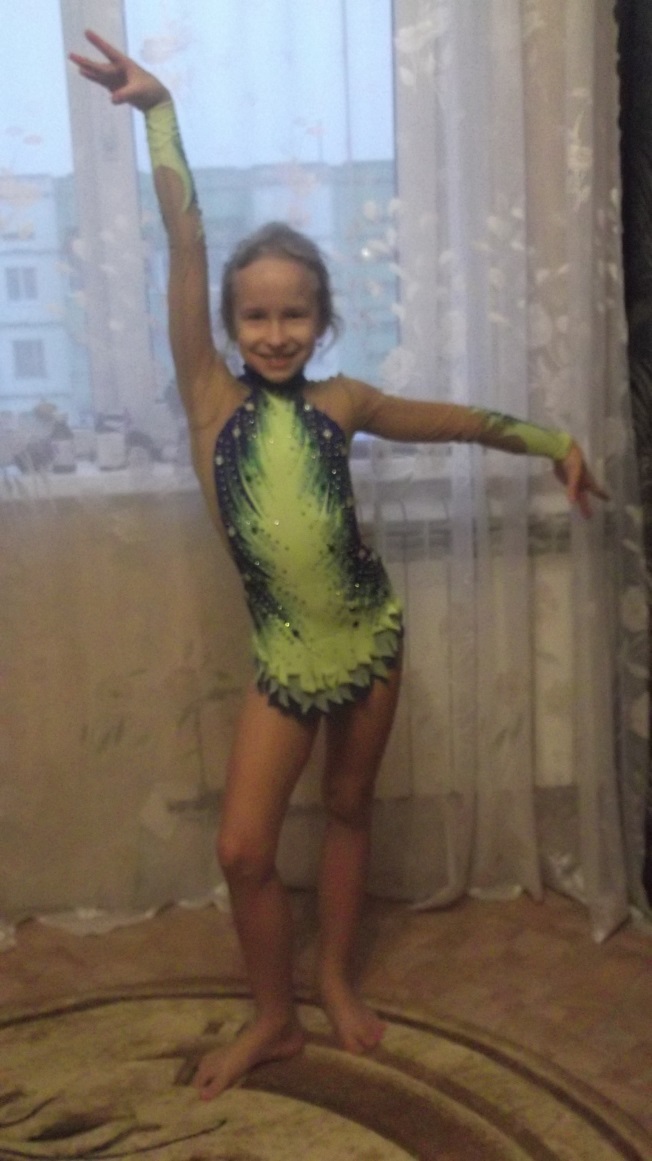 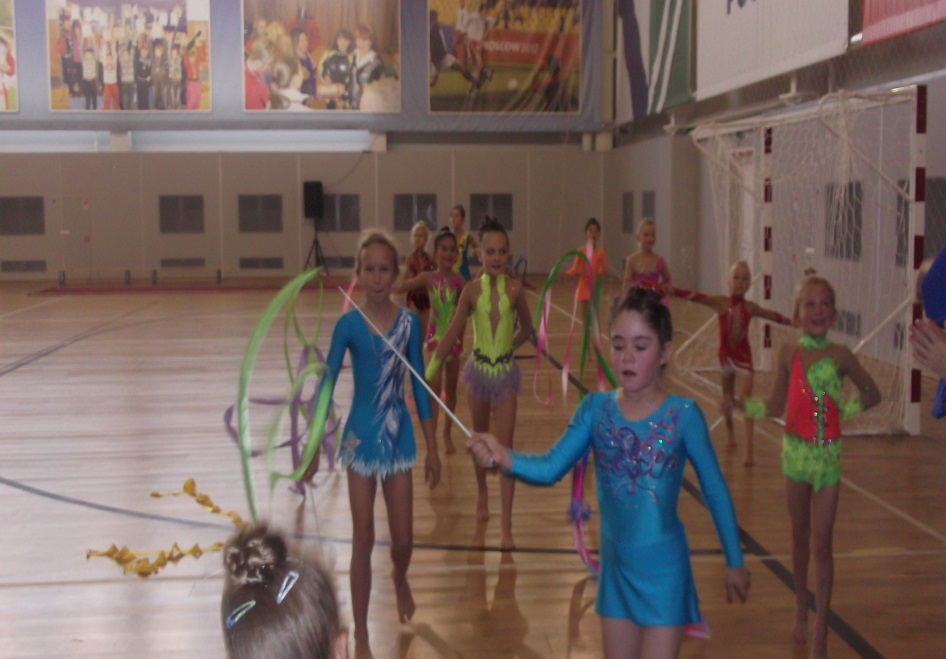 Ходим в ледовый  дворец смотреть на выступление и болеть
За Таню
Горжусь своим дядей
Моего дядю зовут
так-же как и меня
Вадим. Он живёт в
Алешине. Вадим
кандидат в мастера
спорта по полиатлону
Был чемпионом Ряз.
области по лыжным
гонкам. Я хочу быть
Похожим на него.
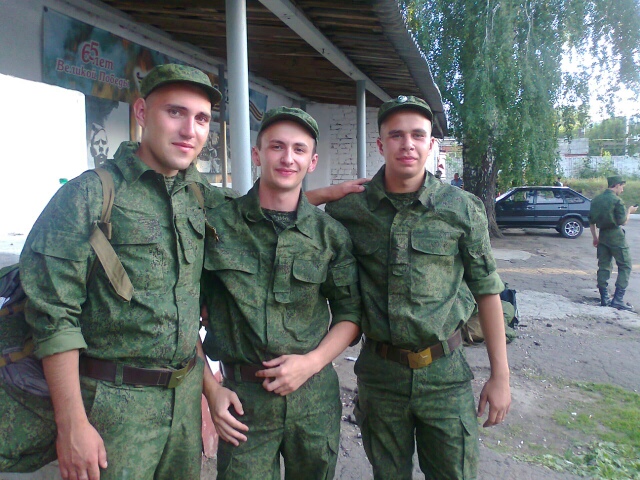 Гпгкраоурагу что я пишу
СПАСИБО ЗА ВНИМАНИЕ!!!